VY_32_INOVACE_POD_20
PODNIKÁNÍ
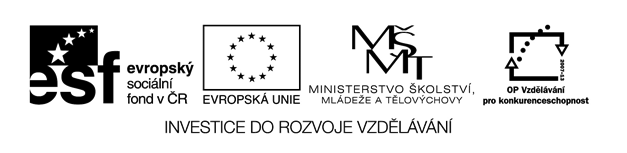 Obsah
Základní pojmy
Právní úprava
Podnikání podle živnostenského zákona
Obchodní společnosti
Družstva
Státní podnik
Neziskové organizace
Účetnictví podnikatelů
Základní pojmy
Podnikání – je soustavná činnost prováděná podnikatelem samostatně, vlastním jménem a na vlastní účet, za účelem dosažení zisku.
Podnikatel – je osoba, která podnik zakládá, provozuje jeho činnost a nese podnikatelské riziko. Podnikatel spojuje práci, kapitál a přírodní zdroje za účelem dosažení podnikatelského zisku.
Základní pojmy
Fyzická osoba – vykonává činnost menšího rozsahu, podnik sama řídí a vede. Patří sem osoba, která:
podniká na základě živnostenského oprávnění dle živnostenského zákona
podniká podle zvláštních předpisů
provozuje zemědělskou činnost
Základní pojmy
Právnické osoby – organizace vytvořené lidmi, uměle vytvořený subjekt, má vlastní právní subjektivitu, jsou zapsány v obchodním rejstříku, který je veden rejstříkovým soudem, podnikají dle obchodního zákoníku. 
Mezi právnické osoby patří:
obchodní společnosti
družstva
státní podniky
Právní úprava
Občanský zákoník – základní úprava průběhu podnikatelské činnosti a vztahy se zákazníky
Obchodní zákoník – bude zrušen zač. r. 2014
Živnostenský zákon
Ústava České republiky – nejvyšší právní norma státu
Zákoník práce
Podnikání podle živnostenského zákona
Živnost je soustavná činnost provozovaná samostatně, vlastním jménem, na vlastní odpovědnost, za účelem dosažení zisku a za podmínek daných živnostenským zákonem.
Podmínky k založení živnosti:
všeobecné podmínky
dosažení věku 18 let
způsobilost k právním úkonům (svéprávnost)
bezúhonnost – prokazuje se výpisem z trestního rejstříku
zvláštní podmínky
odborná a jiná způsobilost
Podnikání podle živnostenského zákona
Druhy živností
Existují dvě velké skupiny živností:
Živnosti ohlašovací
   - volné
   - řemeslné
   - vázané
Živnosti koncesované
Obchodní společnosti
Obchodní společnost je právnickou osobou založenou za účelem podnikání. Na podnikání se zpravidla účastní více fyzických i právnických osob – společníci.

Jejich právní úprava je řešena v obchodním zákoníku.
Obchodní společnosti
Obchodní společnosti se člení do dvou skupin:
osobní  – veřejná obchodní společnost
               -  komanditní společnost
kapitálové – akciová společnost
                    -  společnost s ručením           
                       omezeným
Družstva
Družstvo je společenství neuzavřeného počtu osob (mohou do něj přistupovat další členové a jiní členové vystupovat) založeným za účelem podnikání nebo zajišťování hospodářských, sociálních nebo jiných potřeb svých členů.

Rozdělení družstev:
výrobní
bytová
zemědělská
obchodní
Státní podnik
Jde o speciální formu podnikání skrze právnickou osobu. Činnost státního podniku je upravena zákonem o státním podniku. 
Zřizovatelem státního podniku je stát, o zřízení zpravidla rozhoduje vláda. 
(Česká správa letišť, s. p.; Česká pošta, s. p.; Lesy ČR, s. p.)
Neziskové organizace
Neziskovou organizací je sdružení, jehož primárním cílem není tvorba zisku a jehož výstupy jsou hlavně služby, které řeší specifické individuální i celospolečenské potřeby. 
Právní formy neziskových organizací:
příspěvkové organizace 
občanská sdružení 
obecně prospěšné společnosti 
nadace a nadační fondy 
církve a politické strany
Účetnictví podnikatelů
Účetnictví vedou povinně:
právnické osoby
fyzické osoby – podnikatelé zapsaní do obchodního rejstříku, jejichž obrat přesáhl 25 milionů
Řídí se zákonem o účetnictví.
Ostatní fyzické osoby mohou vést účetnictví dobrovolně nebo vedou daňovou evidenci podle zákona o dani z příjmu.
Zdroje
BUČKOVÁ, Veronika, Alena ŠAFROVÁ a kol. Ekonomika pro střední školy - Úvod.  Brno: DIDAKTIS, 2013. ISBN 978-80-7358-203-6.
ČISTÁ, Lydia. Ekonomika pro střední odborná učiliště a veřejnost. 1. vyd. Praha: Fortuna, 2005-2007, 2 sv. (159, 160 s.). ISBN 978-80-7373-017-82.
KLÍNSKÝ, Petr, Otto MÜNCH a Danuše CHROMÁ. Ekonomika: ekonomická a finanční gramotnost pro střední školy. 3., upr. vyd. Praha: Eduko, 2012, 179 s. ISBN 978-80-87204-65-8.
ŠVARCOVÁ, Jena. Ekonomie: stručný přehled : teorie a praxe aktuálně a v souvislostech : učebnice : [2012/2013]. Zlín: CEED, 2012, 303 s. ISBN 978-80-87301-16-6.